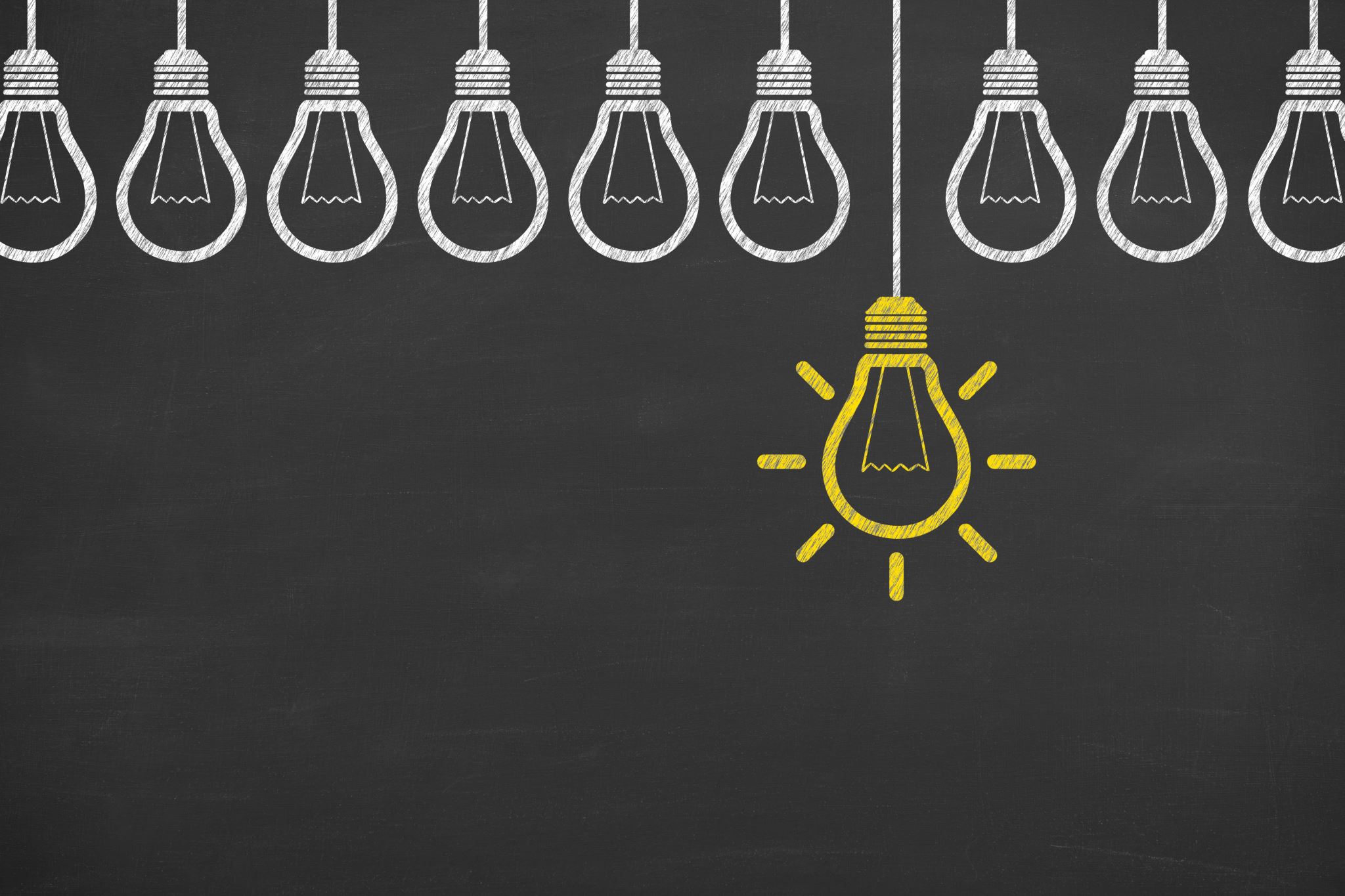 GCSE Business
Assessment Reminder
Exam board: Edexcel
GCSE Business consists of two examinations that are completed at the end of Year 11
Both examinations are 1hr 45 minutes long and consist of a range of questions, including:
Multiple choice
Calculation
Short answer & long answer  (1 - 12 marks)
Answers in sections B&C must be in the context of the case study provided
During each exam will also be provided with a separate case study booklet consisting of 2 separate case studies – section B and C
There is no controlled assessment for GCSE Business
Key Exam Information
Revision Resources
Ensure you use the full range of revision resources that have been provided, including:
Class folders
Flash cards
Edexcel GCSE Business revision guide
Tutor 2U Edexcel GCSE Calculation practice booklet
Tutor2U Revision Blast videos 
Exam technique cheat sheet, key terminology summary and key formula sheets
Tutor2U website
GCSE Pod website 
Revision mind maps (A3) – Theme 1 and 2
Knowledge booklets – Theme 1 and 2
Past papers and mark schemes (On CC)
Exam technique presentations (On CC)
Exam Technique
Quick Recap
Using BLT to develop your arguments
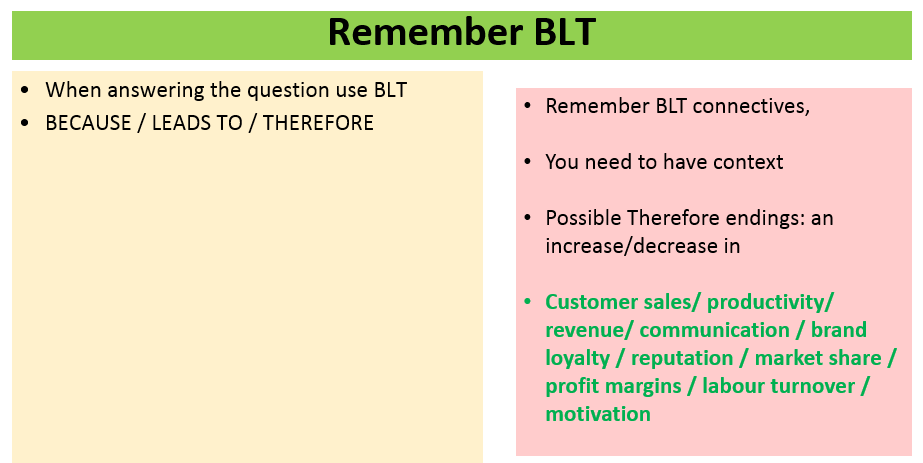 Section B&C – Remember the importance of context for ALL Q’s!
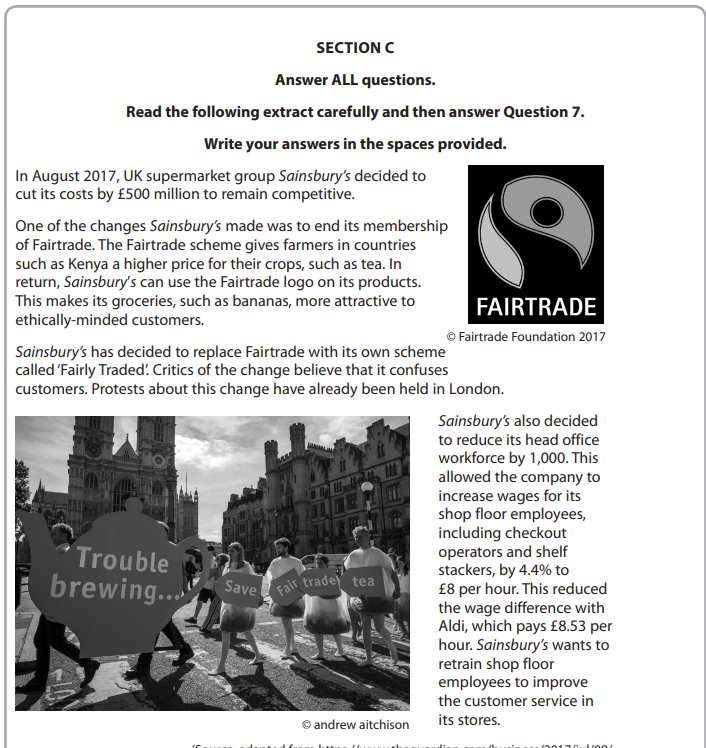 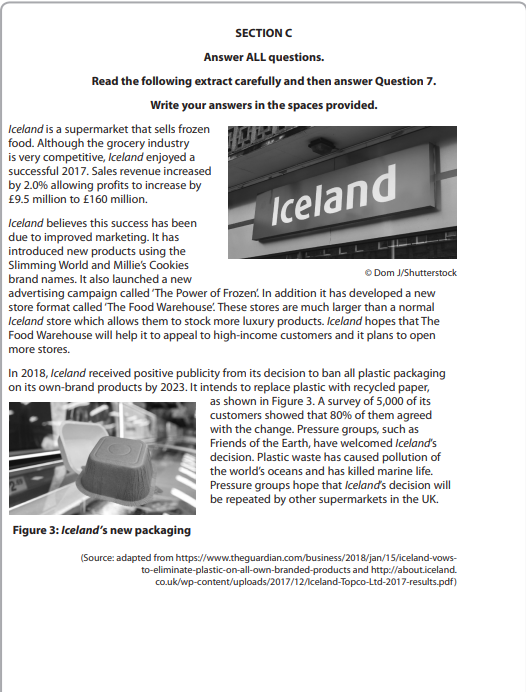 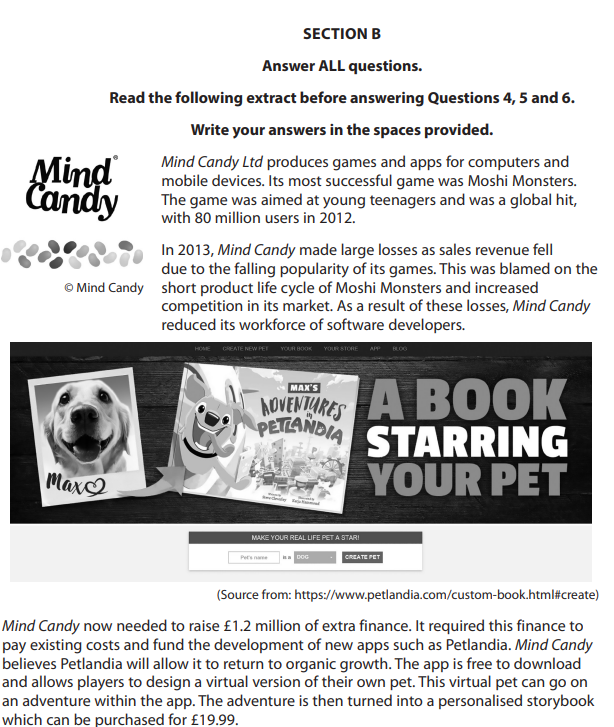 Answering 6 mark questions
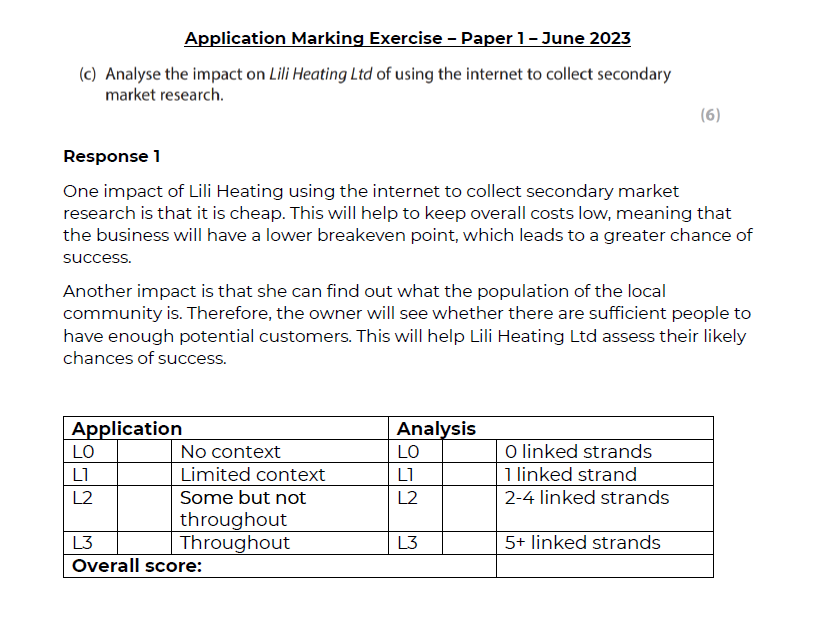 3 marks for context (A02)

3 marks for analysis (A03a)
Response 1 – no context
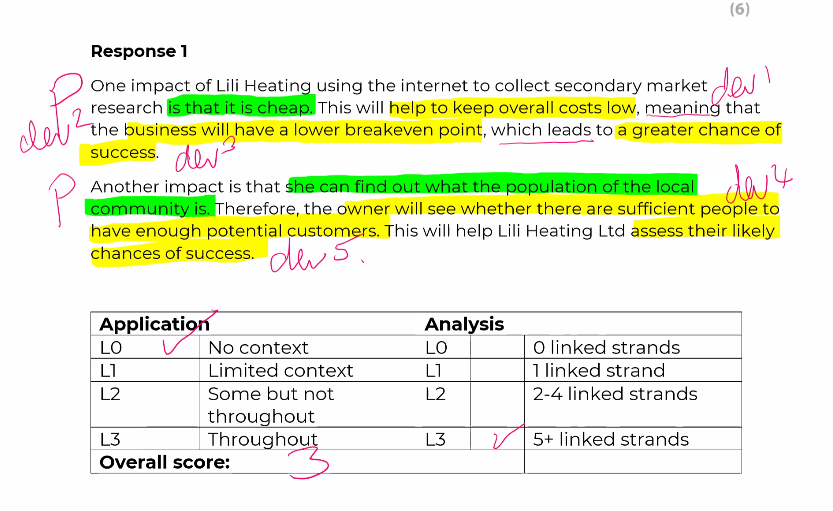 3 marks for analysis

0 marks for context
Response 2 - Not fully developed points
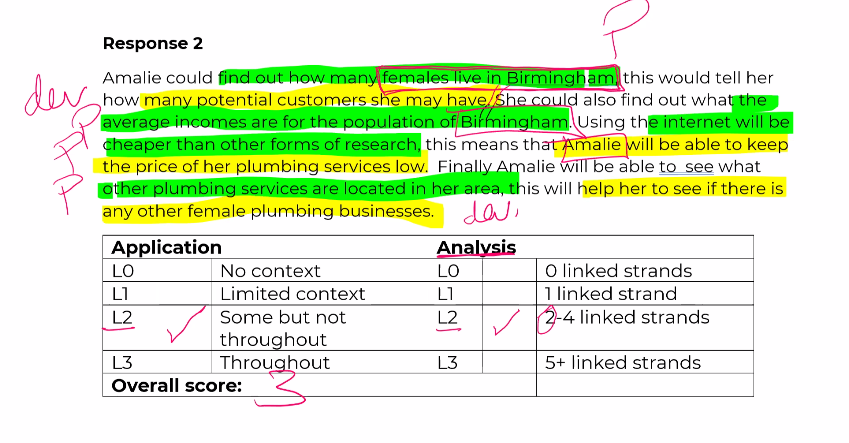 3 marks for context

2 marks for analysis
Excellent Response 3
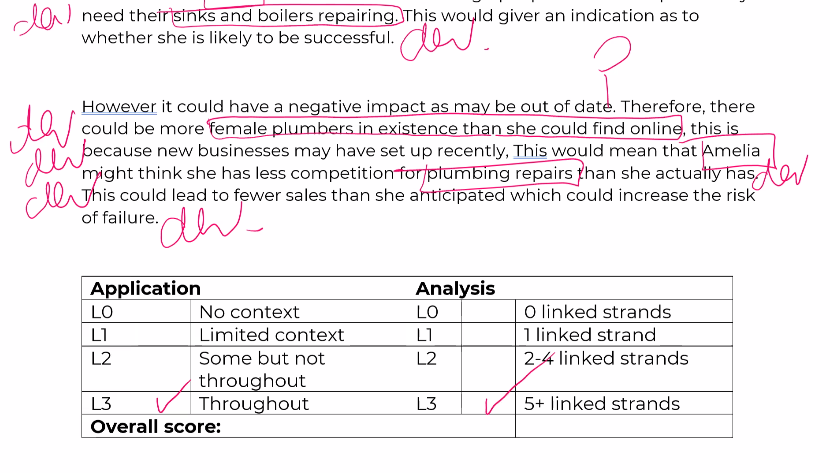 3 marks for context

3 marks for analysis
9 Marker structure
I suggest the BUSINESS NAME picks… 
Paragraph 1
One advantage of the chosen option is… Because….This would lead to… Therefore…
Paragraph 2
One disadvantage of the chosen option is… Because….This would lead to… Therefore
Paragraph 3
AJIM  Conclusion
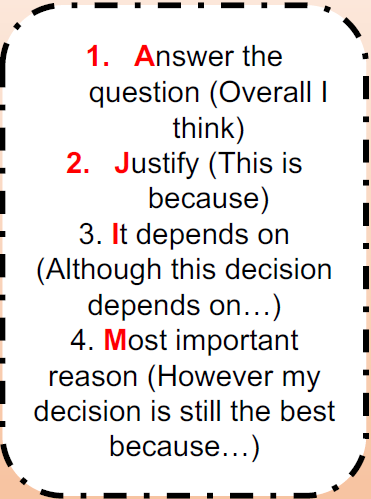 12 Marker structure
Context
Para 1 – It is, supports decision (1 advantage is enough)

Para 2 – It isn’t, against (1 disadvantage is enough)
M – Market 
What kind of market is the business in? Who are their competitors?

O – Objectives 
What are their objectives? Increase revenue? Increase profit? Innovate? Improve product range?

P – Product 
What products do they sell/services do they provide?

S – Situation 
Does the business have any   problems? Financial, suppliers, any current employee problems? Does this business have areas that it needs to improve?
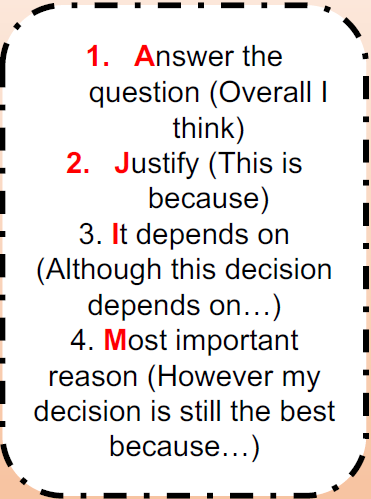 Para 3 – AJIM Conclusion

Remember add NEW VALUE – DO NOT REPEAT YOURSELF!)… 

LINK TO MOPS